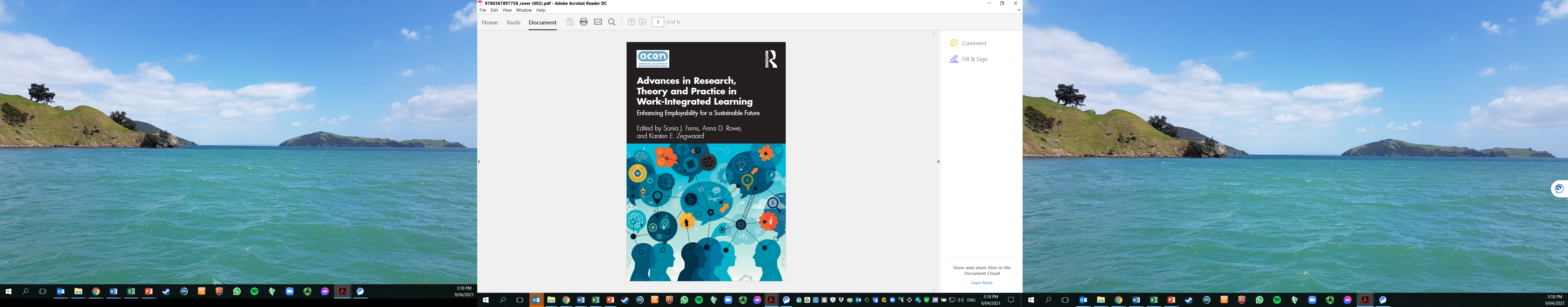 Provides critical reflection of existing scholarship and practice of WIL, with chapters authored by 59 researchers

Includes latest developments in: 
Teaching and learning within WIL program
Engagement with Stakeholders
Maximizing learning outcomes through WIL
Exploring the diverse forms of WIL practice

Routledge and Amazon are taking pre-orders now

Google search: Routledge Ferns Rowe Zegwaard 
Or: “Advances in Research, Theory and Practice in Work-Integrated Learning”